ADSORPTION PLOT for Ce0.5Zr0.5O2
Chemisorption, surface area and metal dispersion
Chemisorption for probing metal surface areas
Objective
	determine number of accessible metal sites 

Exploit high reactivity of metal surface atoms

	- let them react with small molecules (H2, O2, CO, etc.)

	- count the number of molecules that have reacted

	- knowing the stoichiometry of the reaction you obtain the number 	  of metal surface atoms

Choice of the probe molecule

	- must be selective for reaction with metal vs. support
	- must be selective for reaction with surface atoms (not with bulk)
	- reaction must be «irreversible»
3
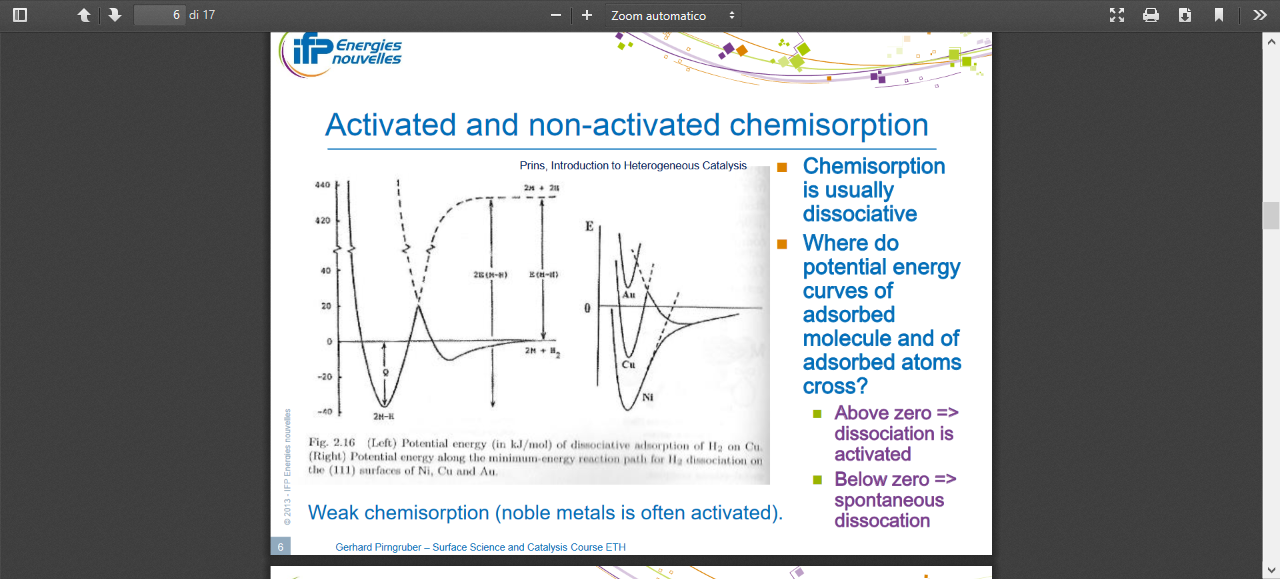 4
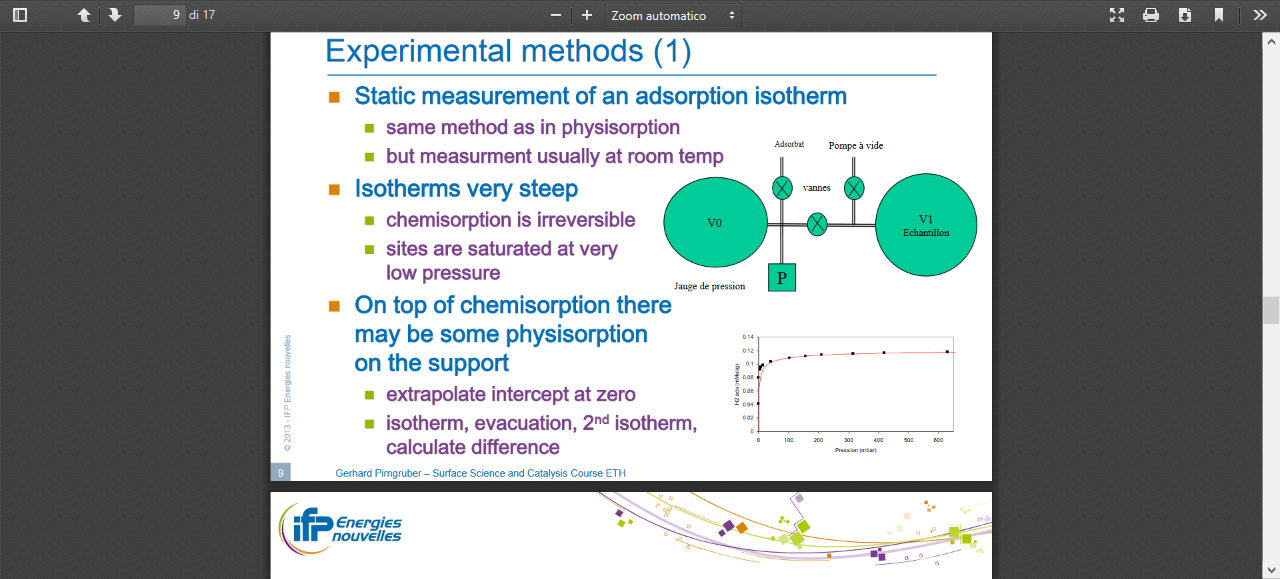 5